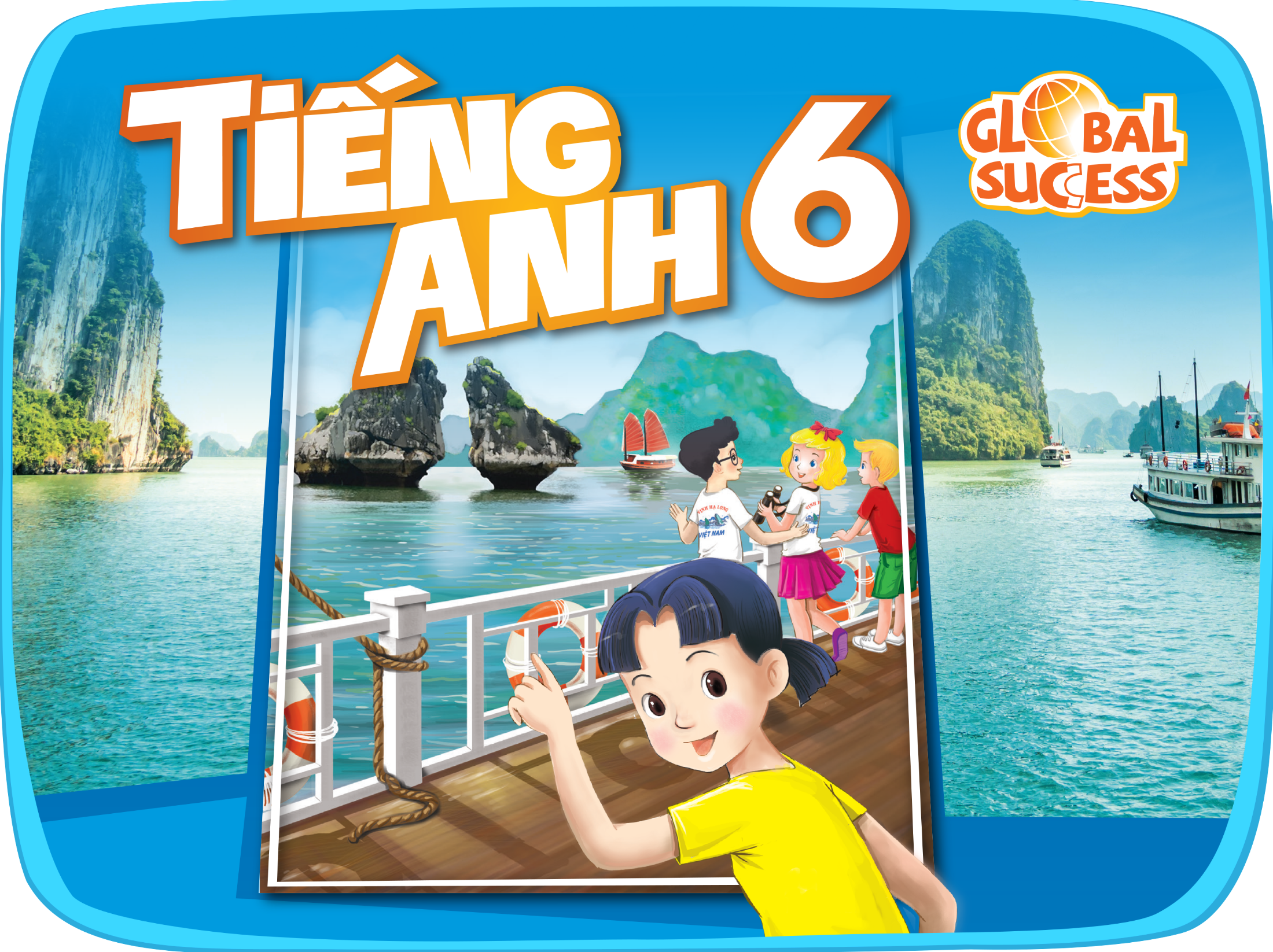 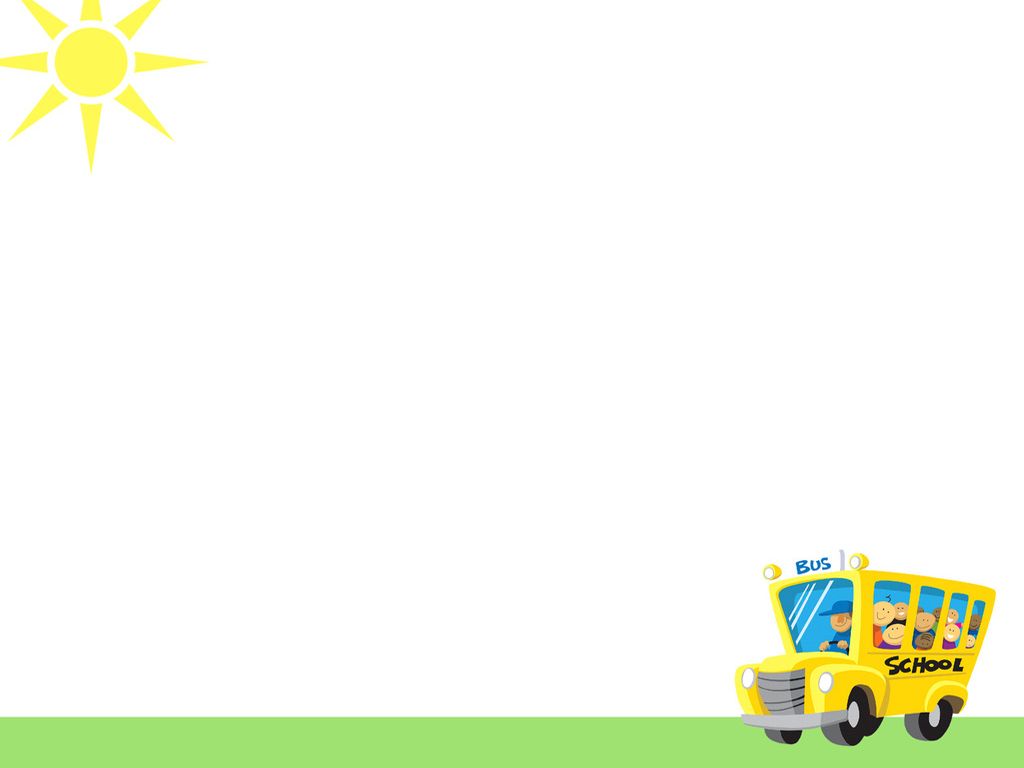 Wednesday, September 11th, 2024
MY NEW SCHOOL
Unit 1:
Period 3:
Lesson 2: A CLOSER LOOK 1
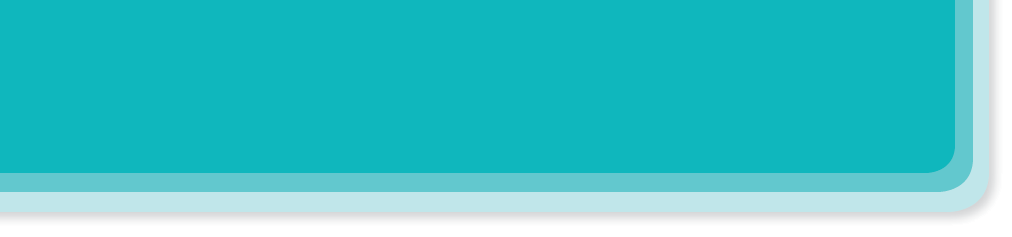 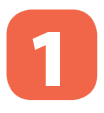 Listen and repeat the words.
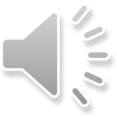 * Vocabulary
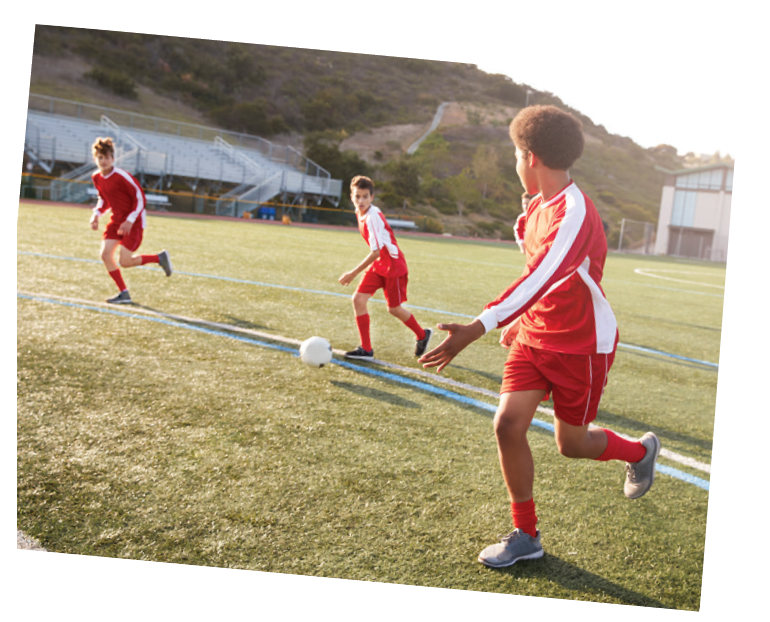 excercise
school lunch
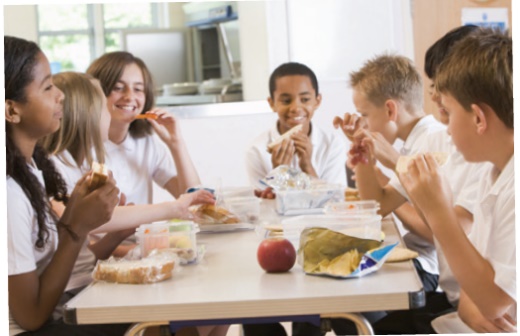 science
English
football
history
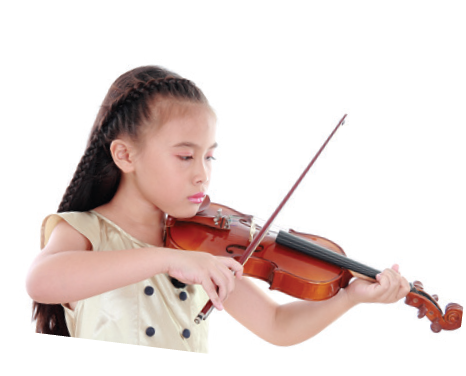 lessons
homework
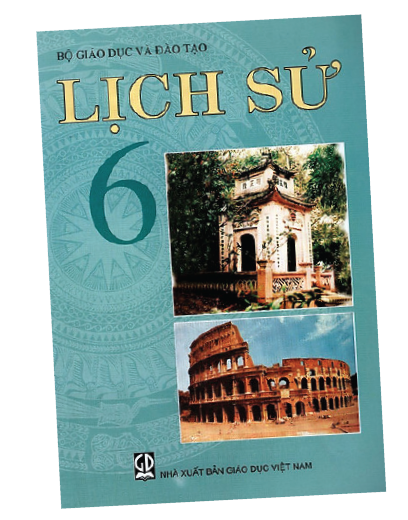 music
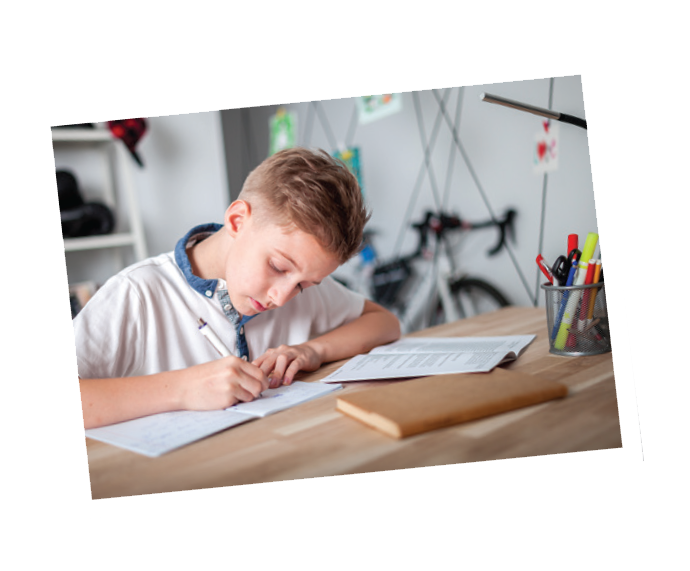 Work in pairs. Put the words in 1 in the correct columns.
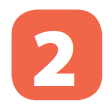 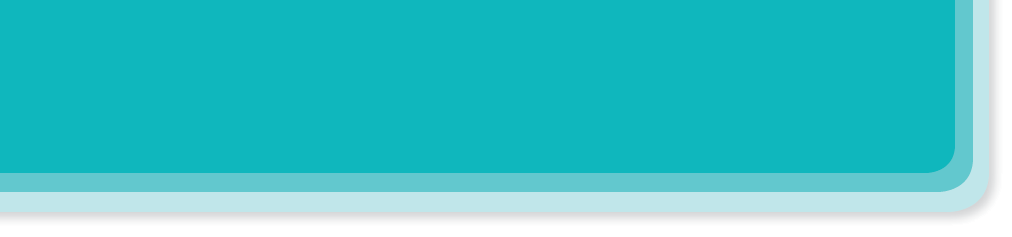 Work in pairs. Put the words in 1 in the correct columns.
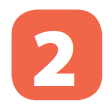 football
football
history
school lunch
history
school lunch
science
science
homework
homework
English
English
lessons
music
lessons
music
exercise
exercise
English
school lunch
football
homework
history
exercise
lessons
music
science
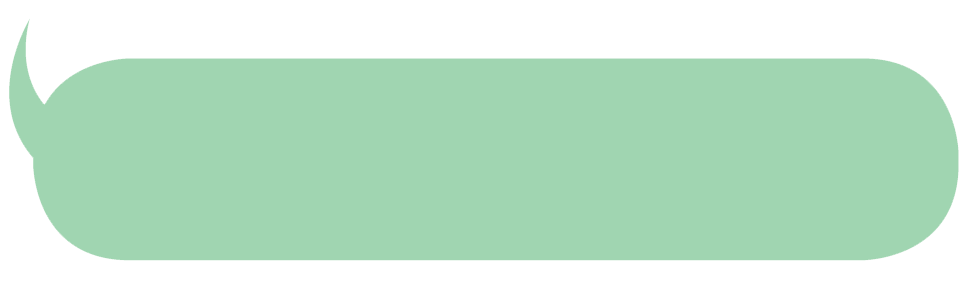 Can you add more 
words to each column?
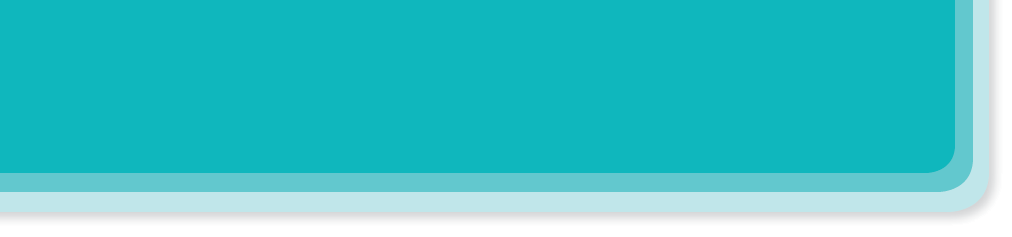 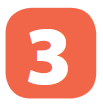 Put one of these words in each blank.
science
homework
lessons
exercise
football
homework
Vy and I often do our                      after school.
1.
football
Nick plays                     for the school team.
2.
3.
lessons
Mrs Nguyen teaches all my history               .
4.
They are healthy. They do                  every day.
exercise
I study maths, English and                 on Mondays.
science
5.
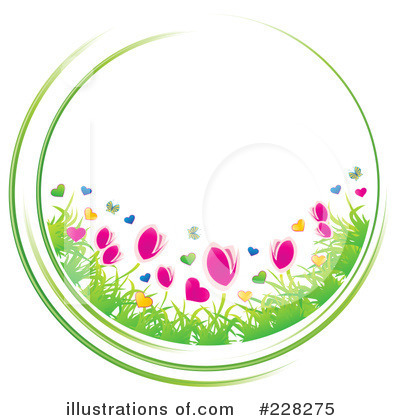 Pronunciation
/ɑ:/ and /ʌ/
*How to pronounce the sound: /ɑ:/ and /ʌ/
1. Sound: /ɑ:/
Đây là một nguyên âm dài, vậy nên khi phát âm ta đặt lưỡi xuống thấp và về phía sau, miệng mở không rộng nhưng cũng không hẹp quá. 
Ví dụ: - car /kɑːr/ 					- large /lɑːrdʒ/
2. Sound: /ʌ/
Đây là một nguyên âm ngắn, khi phát âm ta đặt lưỡi ở vị trí thấp, đưa lưỡi về phía sau, miệng hơi mở rộng.
Ví dụ: - monkey /ˈmʌŋki/    	- cup /kʌp/
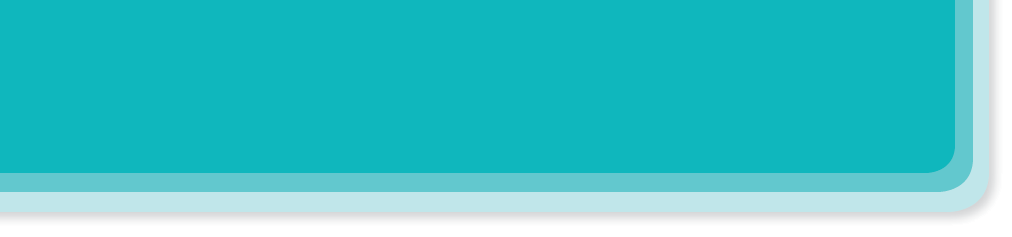 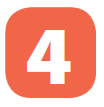 Listen and repeat. Pay attention to the sounds /ɑ:/ and /ʌ/.
Pronunciation:
/ɑ:/ and /ʌ/
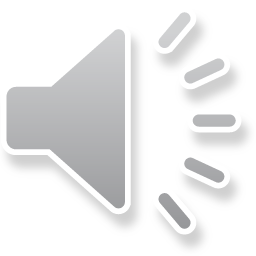 /ʌ/
/ɑ:/
2
1
smart
subject
art
study
Monday
carton
compass
class
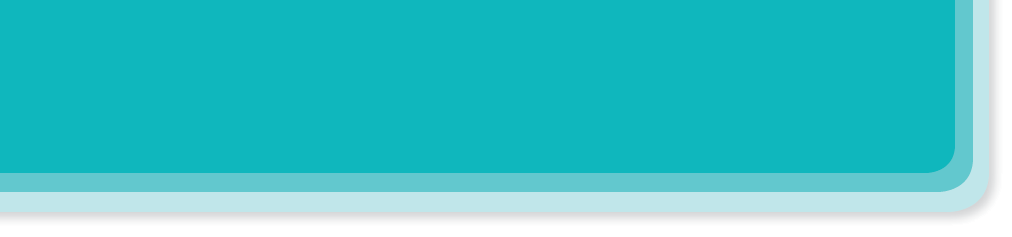 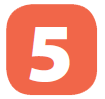 Listen and repeat.
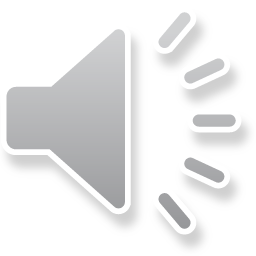 1. My brother has a new compass.
2. Our classroom is large.
3. They look smart on their first day at school.
4. The art lesson starts at nine o’clock.
5. He goes out to have lunch every Sunday.
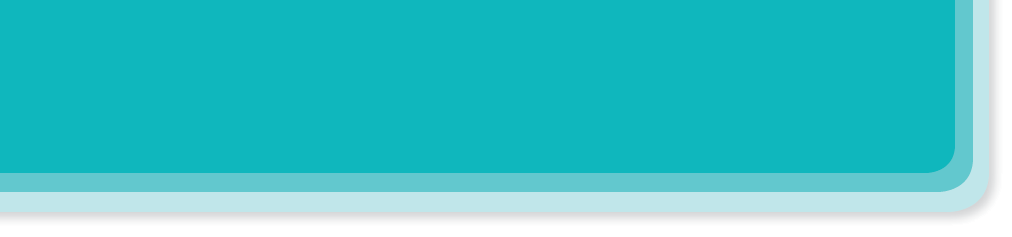 Listen and repeat. Then listen again and underline the words with the sounds /ɑ:/ and /ʌ/.
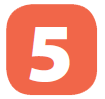 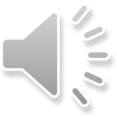 My brother has a new compass.
1.
/ʌ/
/ʌ/
Our classroom is large.
2.
/a:/
/a:/
They look smart on their first day at school.
3.
/a:/
4.
The art lesson starts at nine o’clock.
/a:/
/a:/
5.
He goes out to have lunch every Sunday.
/ʌ/
/ʌ/
HOMEWORK
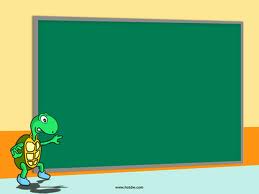 - Review: vocabularies, verbs and sounds.
- Do exercises in your workbook.
- Prepare next lesson: 
					“Unit 1 – A closer look 2”